Mathematical Theories of Communication:
Old and New
Madhu Sudan
Harvard University
September 26, 2017
HLF: Mathematical Theory Communication
1
Communication = What?
Today: Digital Communication
i.e., Communicating bits/bytes/data …
As opposed to “radio waves for sound”

Challenge? Communication can be … 
… expensive: (e.g., satellite with bounded energy to communicate)
… noisy: (bits flipped, DVD scratched)
… interactive: (complicates above further)
… contextual (assumes you are running specific OS, IPvX)
September 26, 2017
HLF: Mathematical Theory Communication
2
Theory = Why?
Why build theory and not just use whatever works?
Ad-hoc solutions work today, but will they work tomorrow?
Formulating problem allows comparison of solutions!
And some creative solutions might be surprisingly better than naïve!
Better understanding of limits.
What can not be achieved …
September 26, 2017
HLF: Mathematical Theory Communication
3
Old? New?
Why new theories? Were old ones not good enough?
Quite the opposite: Old ones were too good.
They provided right framework and took us from ground level to “orbit”!
And now we can explore all of “space” … but new possibilities leads to new challenges.
September 26, 2017
HLF: Mathematical Theory Communication
4
Reliable Communication?
Problem from the 1940s: Advent of digital age.







Communication media are always noisy
But digital information less tolerant to noise!
We are not ready
We are now ready
Alice
Bob
January 5, 2016
IISER: Reliable Meaningful Communication
5
Reliability by Repetition
January 5, 2016
IISER: Reliable Meaningful Communication
6
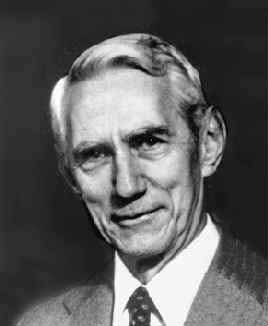 Shannon’s Theory [1948]
Alice
Encoder
Bob
Decoder
January 5, 2016
IISER: Reliable Meaningful Communication
7
Shannon’s Theorem
January 5, 2016
IISER: Reliable Meaningful Communication
8
Shannon’s contributions
Alice
Encoder
Far-reaching architecture:



Profound analysis: 
First (?) use of probabilistic method.
Deep Mathematical Discoveries:
Entropy, Information, Bit?
Bob
Decoder
January 5, 2016
IISER: Reliable Meaningful Communication
9
Challenges post-Shannon
January 5, 2016
IISER: Reliable Meaningful Communication
10
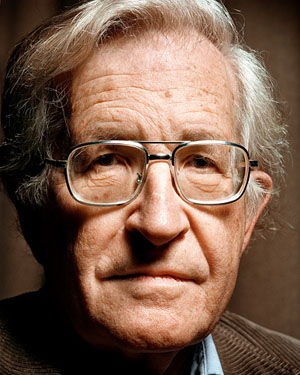 Chomsky: Theory of “Language”
Formalized syntax in languages 
   mathematically (with caveats). 
Initially goal was to understand inter-human communication!
Structure behind languages
Implication on acquisition.
Major side-effect: Use of “context-free grammars’’ to specify programming languages!
Automated parsing, compiling, interpretation!
September 26, 2017
HLF: Mathematical Theory Communication
11
Modern Theories:
September 26, 2017
HLF: Mathematical Theory Communication
12
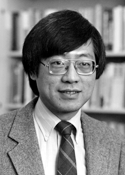 Communication Complexity: Yao
The model
(with shared randomness)
Usually studied for lower bounds.
This talk: CC as +ve model.
Alice
Bob
w.p. 2/3
January 3, 2017
IITB Math & Inf: Functional Uncertainty
13
Some short protocols!
September 26, 2017
HLF: Mathematical Theory Communication
14
Application to Buying Air Tickets
September 26, 2017
HLF: Mathematical Theory Communication
15
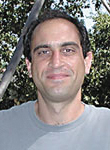 Interaction + Errors: Schulman
Consider distributed update of shared document.





What if there are errors in interaction?
Error must be detected immediately?
Or else all future communication wasted.
But too early detection might lead to false alarms!
Alice
Server
Bob
September 26, 2017
HLF: Mathematical Theory Communication
16
Interactive Coding Schemes
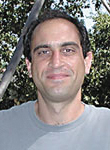 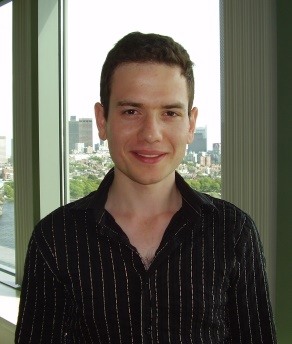 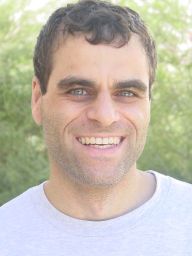 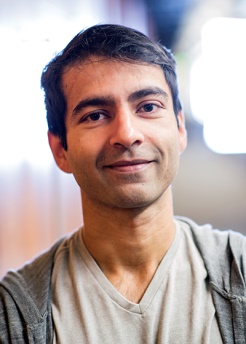 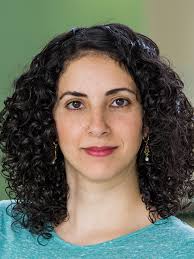 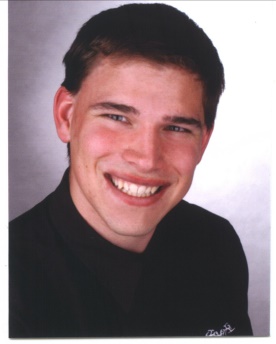 Haeupler
Schulman
Braverman-Rao
Kol-Raz
September 26, 2017
HLF: Mathematical Theory Communication
17
September 26, 2017
HLF: Mathematical Theory Communication
18
Sales Pitch + Intro
Most of communication theory [a la Shannon, Hamming]:
Built around sender and receiver perfectly synchronized.
So large context (codes, protocols, priors) ignored.
Most Human communication (also device-device)
… does not assume perfect synchronization.
So context is relevant: 
Qualitatively (receiver takes wrong action)
and Quantitatively (inputs are long!!)
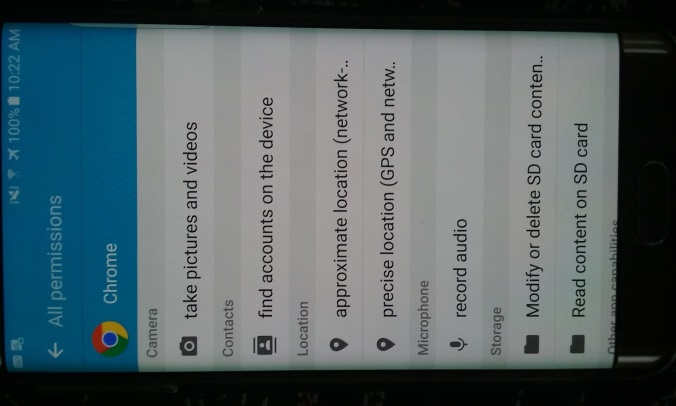 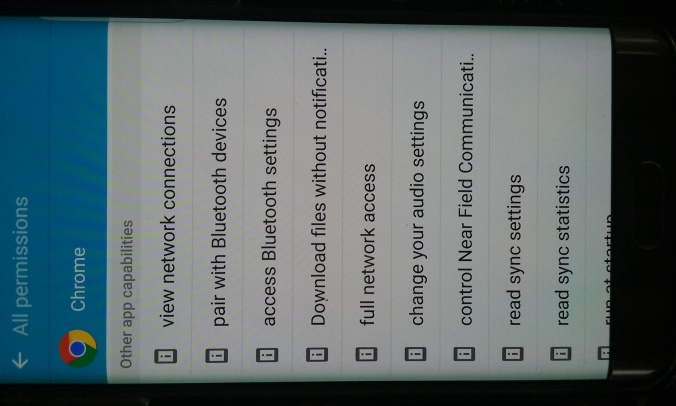 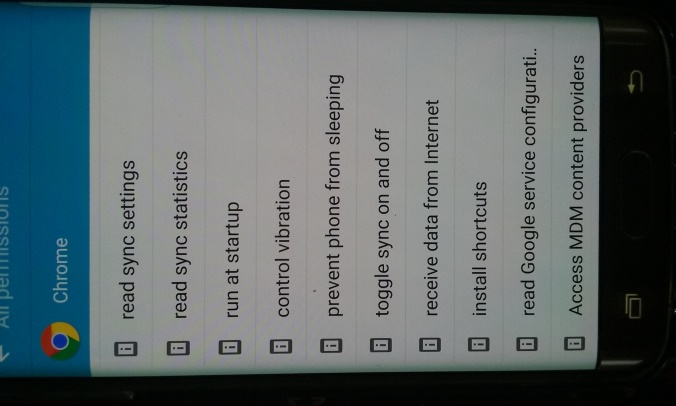 August 17, 2017
Oberwolfach: Uncertain Communication
19
Aside: Contextual Proofs & Uncertainty
Mathematical proofs assume large context.
“By some estimates a proof that 2+2=4 in ZFC would require about 20000 steps … so we will use a huge set of axioms to shorten our proofs – namely, everything from high-school mathematics” [Lehman,Leighton,Meyer]
Context shortens proofs. But context is uncertain!
What is “high school mathematics”
Is it a fixed set of axioms?
Or a set from which others can be derived?
Is the latter amenable to efficient reasoning?
What is efficiency with large context?
August 17, 2017
Oberwolfach: Uncertain Communication
20
Sales Pitch + Intro
Most of communication theory [a la Shannon, Hamming]:
Built around sender and receiver perfectly synchronized.
So large context (codes, protocols, priors) ignored.
Most Human communication (also device-device)
… does not assume perfect synchronization.
So context is relevant: 
Qualitatively (receiver takes wrong action)
and Quantitatively (inputs are long!!)
Theory? What are the problems?
Starting point = Shannon? Yao?
August 17, 2017
Oberwolfach: Uncertain Communication
21
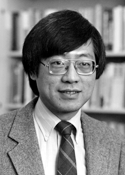 Communication Complexity
The model
(with shared randomness)
Usually studied for lower bounds.
This talk: CC as +ve model.
Alice
Bob
w.p. 2/3
August 17, 2017
Oberwolfach: Uncertain Communication
22
Aside: Easy CC Problems [Ghazi,Kamath,S’15]
August 17, 2017
Oberwolfach: Uncertain Communication
23
Modelling Shared Context + Imperfection
1
3
2
August 17, 2017
Oberwolfach: Uncertain Communication
24
1. Compression
Universe
August 17, 2017
Oberwolfach: Uncertain Communication
25
Deterministic Compression: Challenge
August 17, 2017
Oberwolfach: Uncertain Communication
26
Compression as a proxy for language
Information theoretic study of language?
Goal of language: Effective means of expressing information/action.
Implicit objective of language: Make frequent messages short. Compression!
Frequency = Known globally? Learned locally?
If latter – every one can’t possibly agree on it;
Yet need to agree on language (mostly)!
Similar to problem of Uncertain Compression.
Studied formally in [Ghazi,Haramaty,Kamath,S. ITCS 17]
August 17, 2017
Oberwolfach: Uncertain Communication
27
2. Imperfectly Shared Randomness
August 17, 2017
Oberwolfach: Uncertain Communication
28
Imperfectly Shared Randomness
August 17, 2017
Oberwolfach: Uncertain Communication
29
3. Functional Uncertainty
August 17, 2017
Oberwolfach: Uncertain Communication
30
The Model
August 17, 2017
Oberwolfach: Uncertain Communication
31
Modelling Uncertainty
August 17, 2017
Oberwolfach: Uncertain Communication
32
Main Results
Protocols are not
continuous wrt the 
function being computed
August 17, 2017
Oberwolfach: Uncertain Communication
33
Details of Negative Result
August 17, 2017
Oberwolfach: Uncertain Communication
34
Positive result (Thm. 2)
August 17, 2017
Oberwolfach: Uncertain Communication
35
Analysis Details
August 17, 2017
Oberwolfach: Uncertain Communication
36
Thm 2’: Main Idea
August 17, 2017
Oberwolfach: Uncertain Communication
37
4. Contextual Proofs and Uncertainty?
August 17, 2017
Oberwolfach: Uncertain Communication
38
4. Contextual Proofs and Uncertainty? -2
August 17, 2017
Oberwolfach: Uncertain Communication
39
Summarizing
August 17, 2017
Oberwolfach: Uncertain Communication
40
Contextual Communication & Uncertainty
September 26, 2017
HLF: Mathematical Theory Communication
41
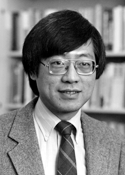 Communication Complexity: Yao
The model
(with shared randomness)
Bob
w.p. 2/3
January 3, 2017
IITB Math & Inf: Functional Uncertainty
42
Uncertain Communication
September 26, 2017
HLF: Mathematical Theory Communication
43
Boole’s “modest” ambition
“The design of the following treatise is to investigate the fundamental laws of those operations of the mind by which reasoning is performed; to give expression to them in the symbolical language of a Calculus, and upon this foundation to establish the science of Logic and construct its method; to make that method itself the basis of a general method for the application of the mathematical doctrine of Probabilities; and, finally, to collect from the various elements of truth brought to view in the course of these inquiries some probable intimations concerning the nature and constitution of the human mind.”        [G.Boole, “On the laws of thought …” p.1]
September 26, 2017
HLF: Mathematical Theory Communication
44
Sales Pitch + Intro
Most of communication theory [a la Shannon, Hamming]:
Built around sender and receiver perfectly synchronized.
So large context (codes, protocols, priors) ignored.
Most Human communication (also device-device)
… does not assume perfect synchronization.
So context is relevant: 
Qualitatively (receiver takes wrong action)
and Quantitatively (inputs are long!!)
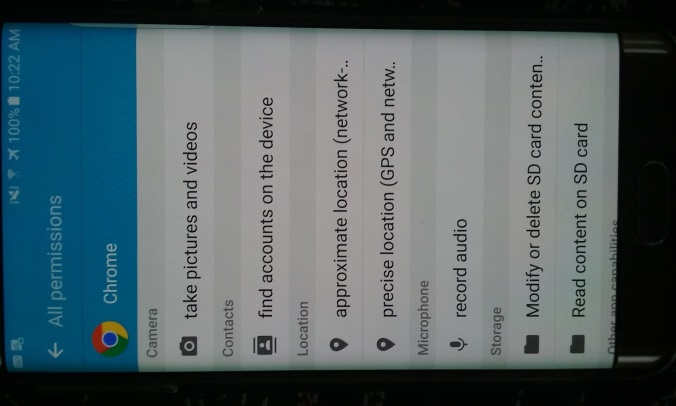 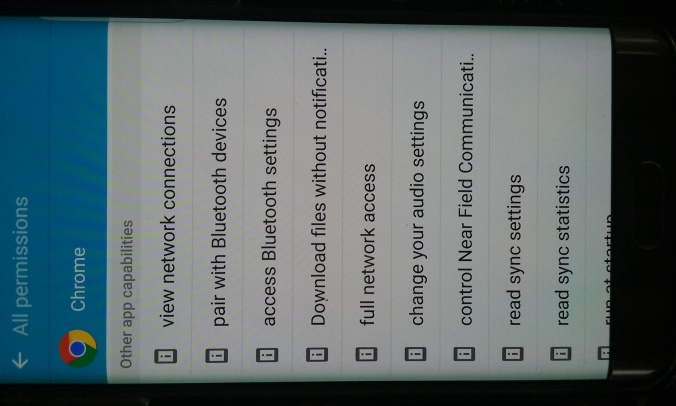 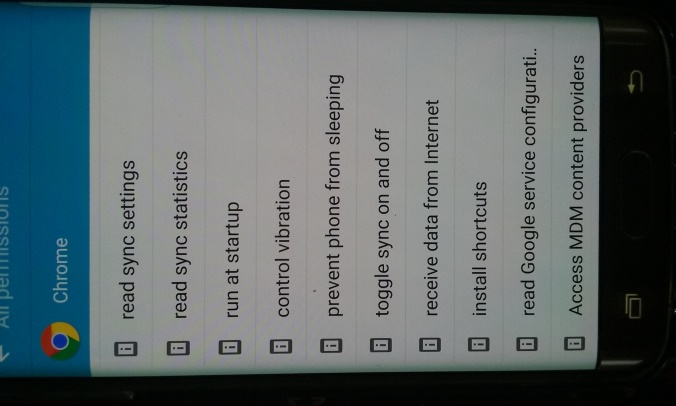 September 26, 2017
HLF: Mathematical Theory Communication
45
Aside: Contextual Proofs & Uncertainty
Mathematical proofs assume large context.
“By some estimates a proof that 2+2=4 in ZFC would require about 20000 steps … so we will use a huge set of axioms to shorten our proofs – namely, everything from high-school mathematics” [Lehman,Leighton,Meyer]
Context shortens proofs. But context is uncertain!
What is “high school mathematics”
Is it a fixed set of axioms?
Or a set from which others can be derived?
Is the latter amenable to efficient reasoning?
What is efficiency with large context?
September 26, 2017
HLF: Mathematical Theory Communication
46
Sales Pitch + Intro
Most of communication theory [a la Shannon, Hamming]:
Built around sender and receiver perfectly synchronized.
So large context (codes, protocols, priors) ignored.
Most Human communication (also device-device)
… does not assume perfect synchronization.
So context is relevant: 
Qualitatively (receiver takes wrong action)
and Quantitatively (inputs are long!!)
Theory? What are the problems?
Starting point = Shannon? Yao?
September 26, 2017
HLF: Mathematical Theory Communication
47
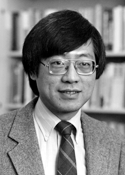 Communication Complexity
The model
(with shared randomness)
Usually studied for lower bounds.
This talk: CC as +ve model.
Alice
Bob
w.p. 2/3
September 26, 2017
HLF: Mathematical Theory Communication
48
Aside: Easy CC Problems [Ghazi,Kamath,S’15]
September 26, 2017
HLF: Mathematical Theory Communication
49
Modelling Shared Context + Imperfection
1
3
2
September 26, 2017
HLF: Mathematical Theory Communication
50
1. Compression
Universe
September 26, 2017
HLF: Mathematical Theory Communication
51
Deterministic Compression: Challenge
September 26, 2017
HLF: Mathematical Theory Communication
52
Compression as a proxy for language
Information theoretic study of language?
Goal of language: Effective means of expressing information/action.
Implicit objective of language: Make frequent messages short. Compression!
Frequency = Known globally? Learned locally?
If latter – every one can’t possibly agree on it;
Yet need to agree on language (mostly)!
Similar to problem of Uncertain Compression.
Studied formally in [Ghazi,Haramaty,Kamath,S. ITCS 17]
September 26, 2017
HLF: Mathematical Theory Communication
53
2. Imperfectly Shared Randomness
September 26, 2017
HLF: Mathematical Theory Communication
54
Imperfectly Shared Randomness
September 26, 2017
HLF: Mathematical Theory Communication
55
3. Functional Uncertainty
September 26, 2017
HLF: Mathematical Theory Communication
56
The Model
September 26, 2017
HLF: Mathematical Theory Communication
57
Modelling Uncertainty
September 26, 2017
HLF: Mathematical Theory Communication
58
Main Results
Protocols are not
continuous wrt the 
function being computed
September 26, 2017
HLF: Mathematical Theory Communication
59
Details of Negative Result
September 26, 2017
HLF: Mathematical Theory Communication
60
Positive result (Thm. 2)
September 26, 2017
HLF: Mathematical Theory Communication
61
Analysis Details
September 26, 2017
HLF: Mathematical Theory Communication
62
Thm 2’: Main Idea
September 26, 2017
HLF: Mathematical Theory Communication
63
4. Contextual Proofs and Uncertainty?
September 26, 2017
HLF: Mathematical Theory Communication
64
4. Contextual Proofs and Uncertainty? -2
September 26, 2017
HLF: Mathematical Theory Communication
65
Summarizing
September 26, 2017
HLF: Mathematical Theory Communication
66
Thank You!
September 26, 2017
HLF: Mathematical Theory Communication
67